Using Calcium Isotope Fractionation to Measure Bone Density
Lily Wayne
Mentors: Dr. Wang Zheng PhD., Dr. Steve Romaniello PhD., Dr. Ariel Anbar PhD.
Arizona State University
April 18, 2020
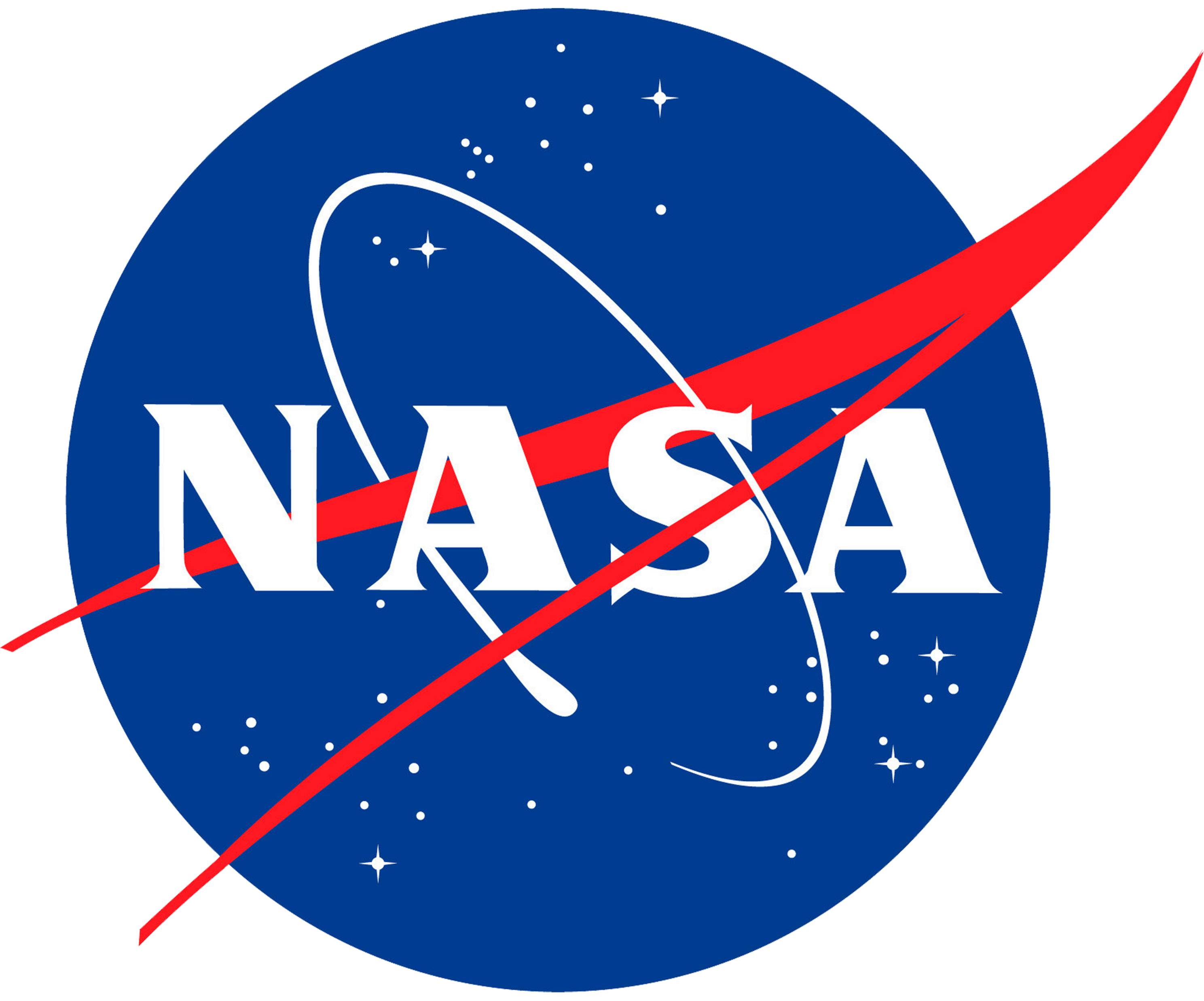 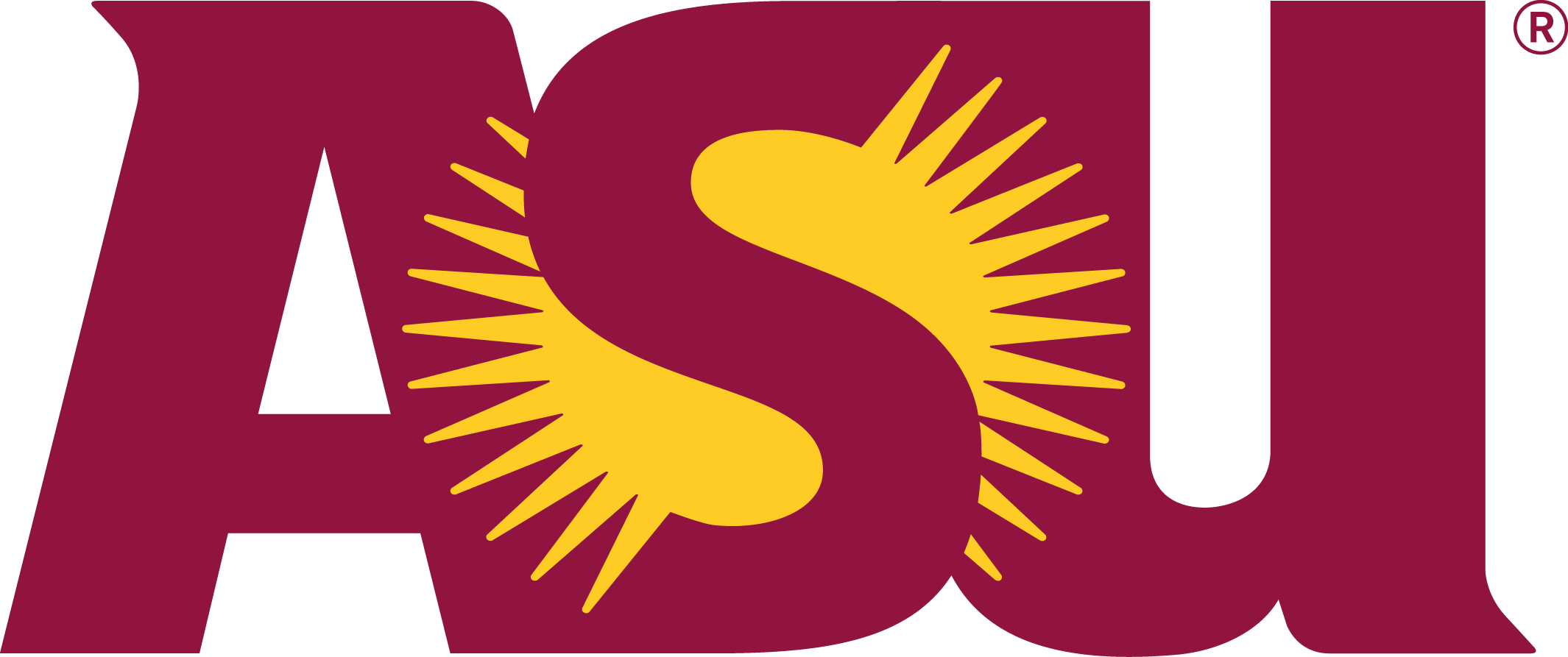 Background Information
Bone remodeling
Bone formation vs. bone resorption
Mineral balance: rate of bone formation = rate of bone resorption
Imbalance leads to osteoporosis
Current method used to measure bone mineral density: DEXA
Limitation: Low sensitivity
Alternative method? Calcium isotope fractionation
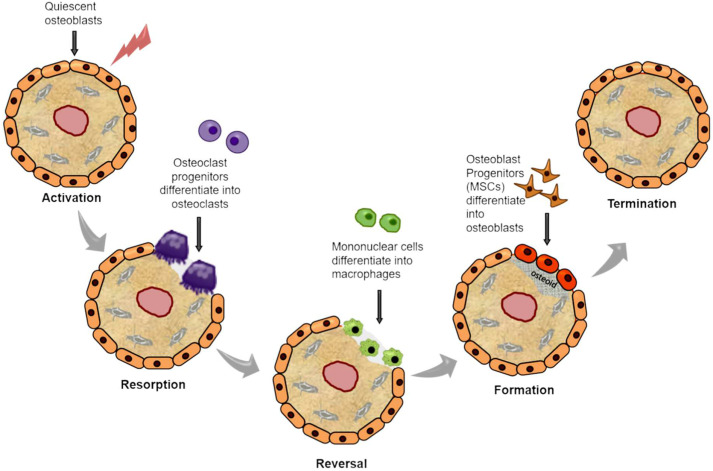 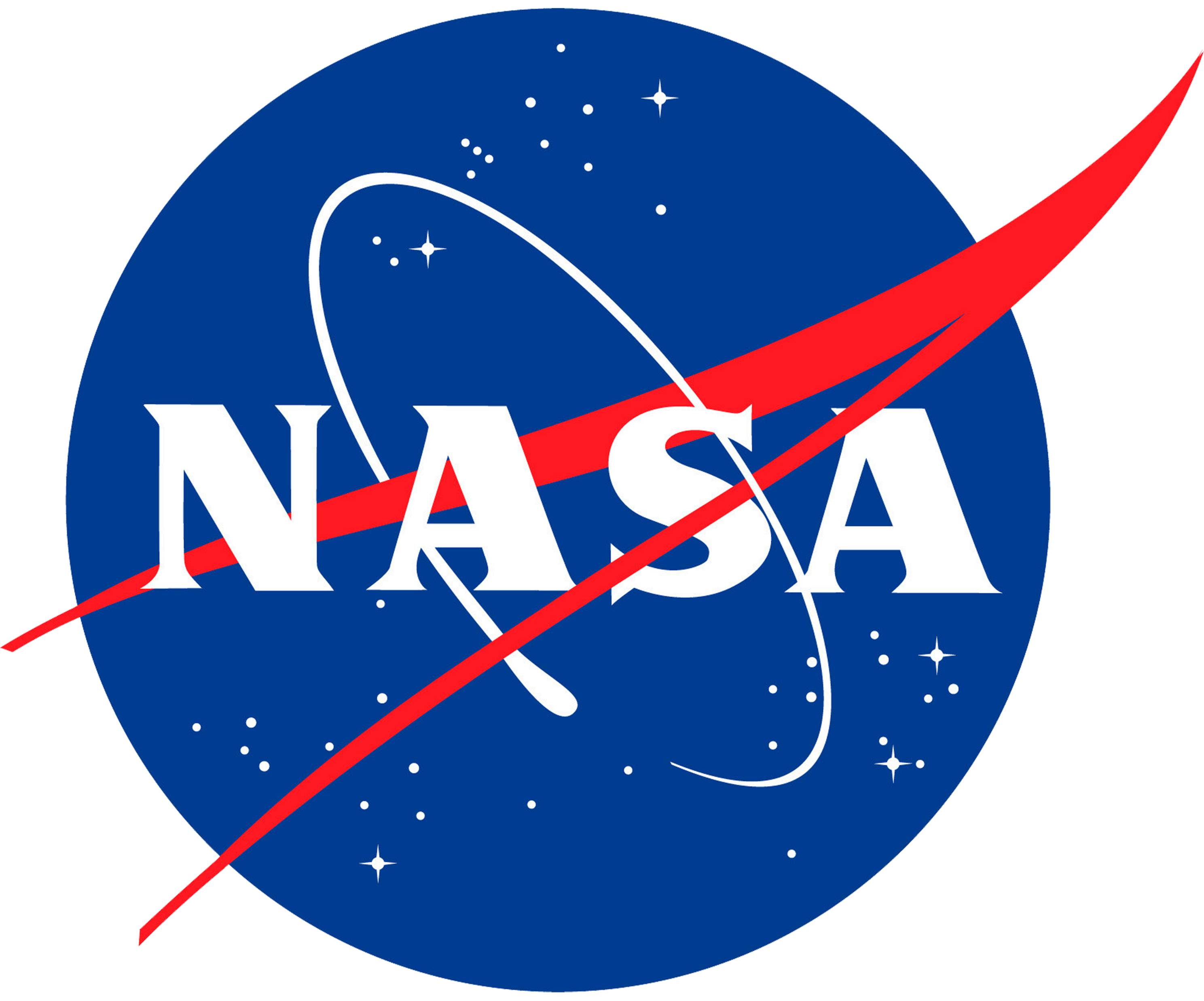 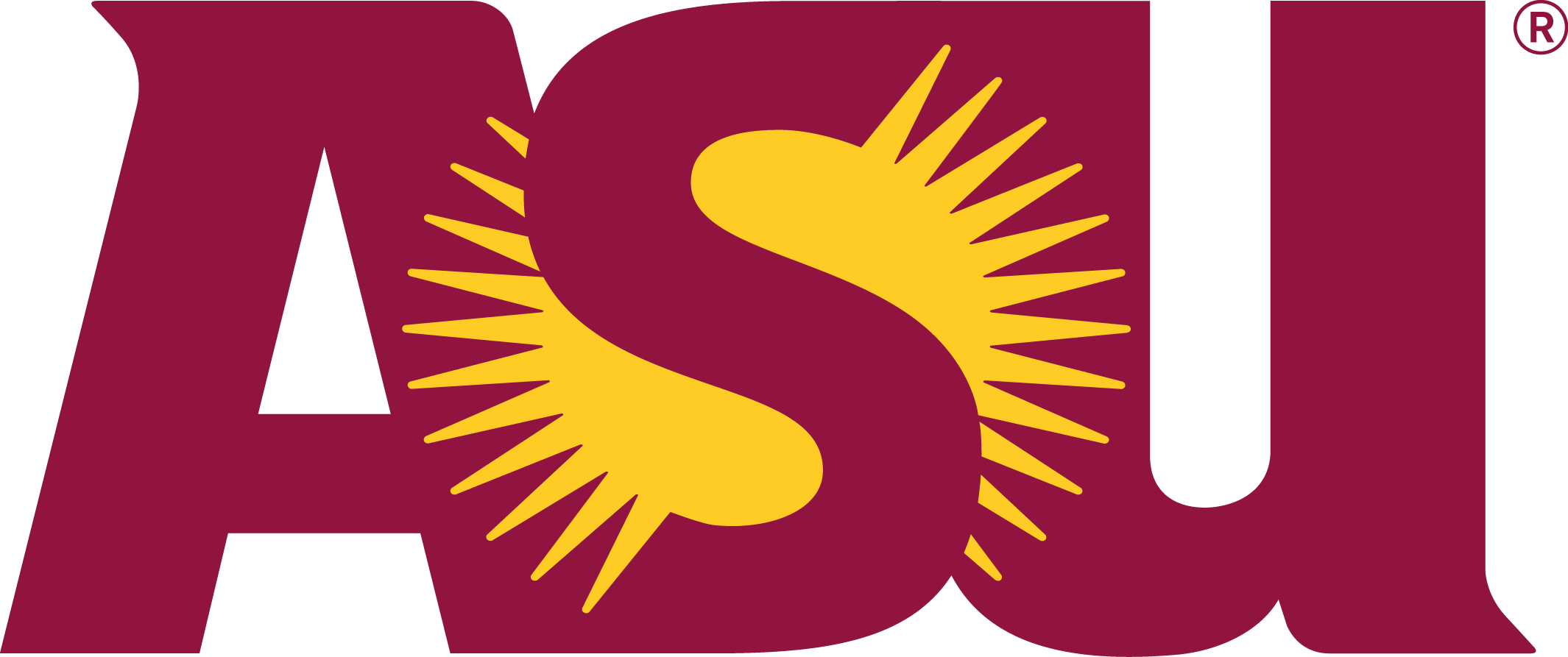 What is Calcium Isotopic Fractionation?
Change in ratio of Ca isotopes due to differences of reaction rates of each isotope
Lighter isotopes more reactive
Bone formation: light Ca isotopes deposited  heavier serum Ca isotopic ratio
Bone resorption: light Ca isotopes released  shift to lighter serum Ca isotopic ratio
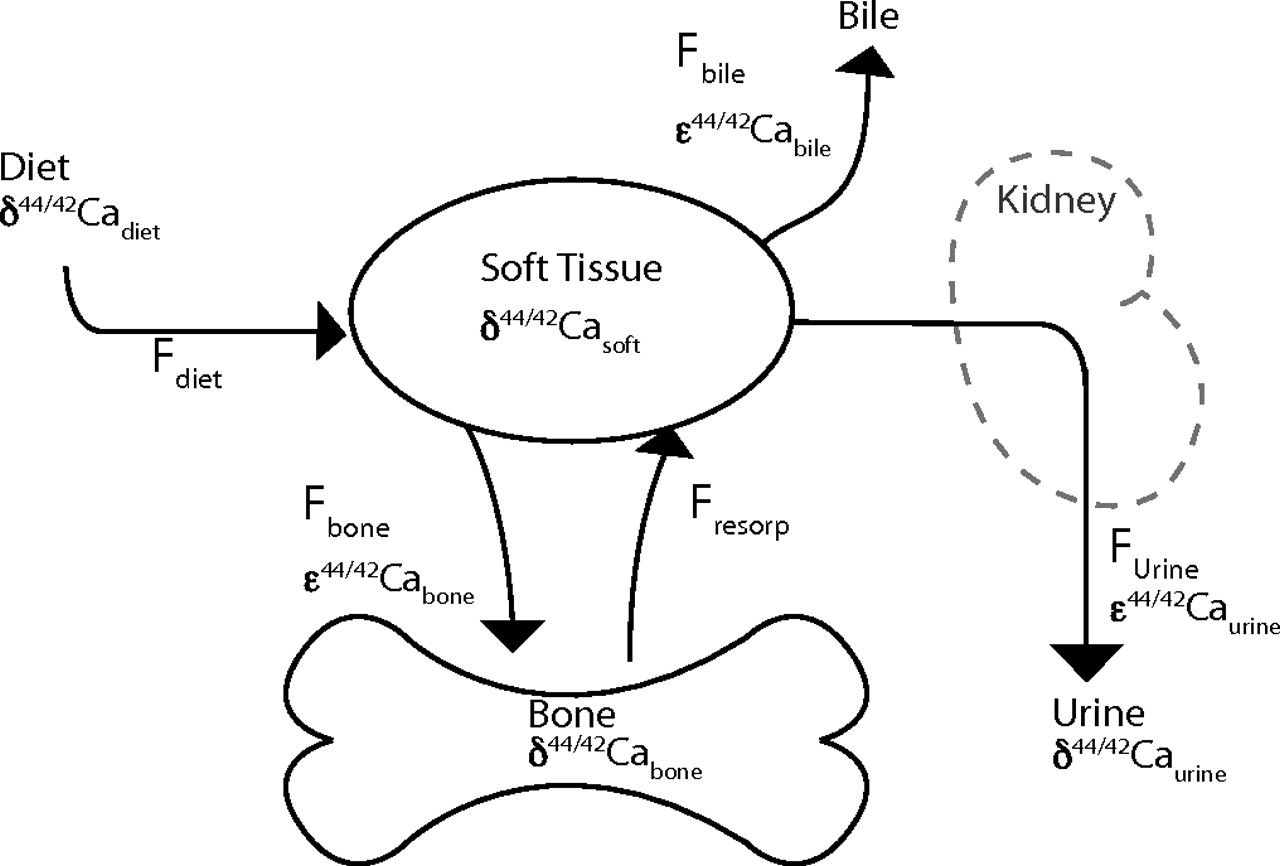 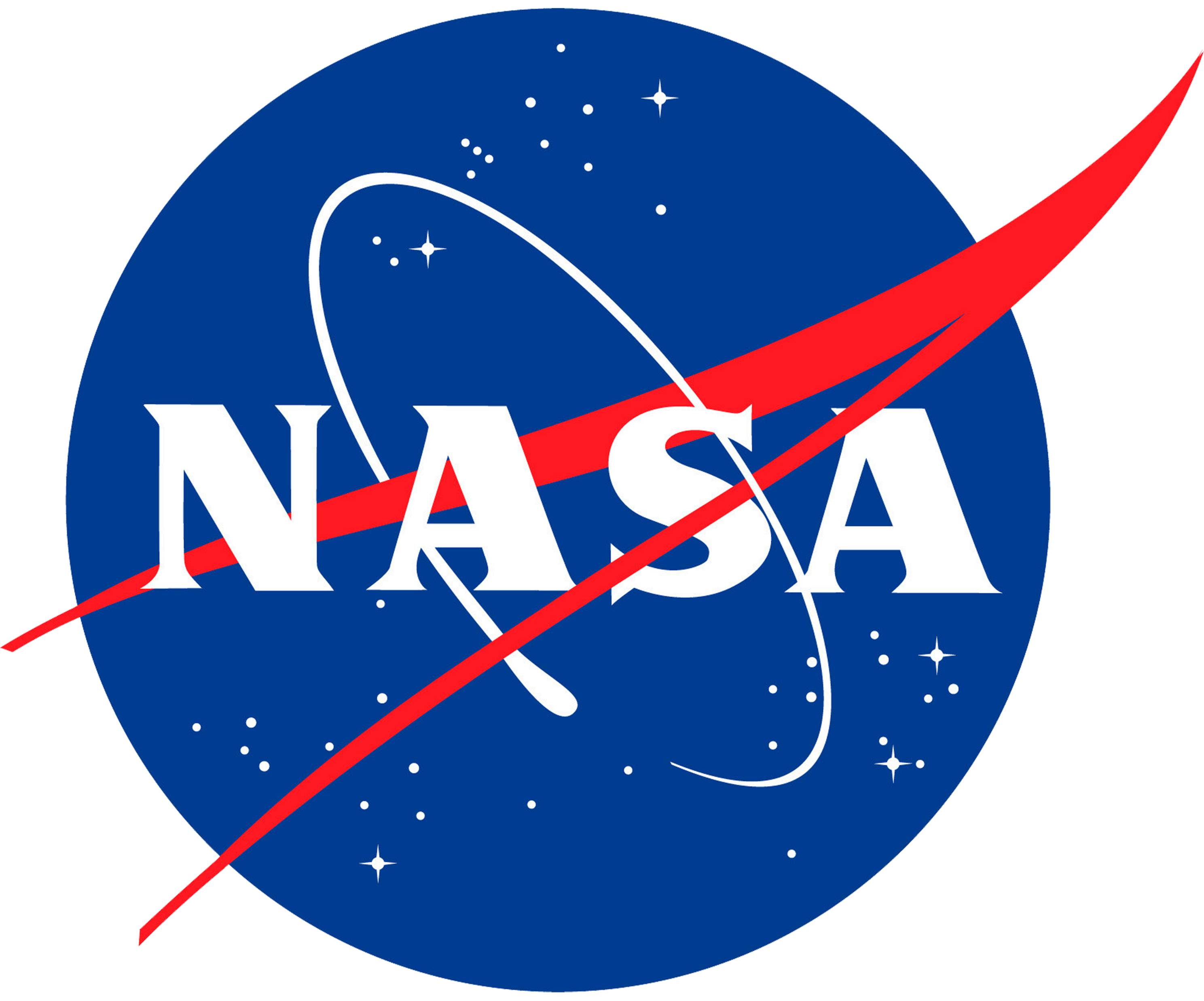 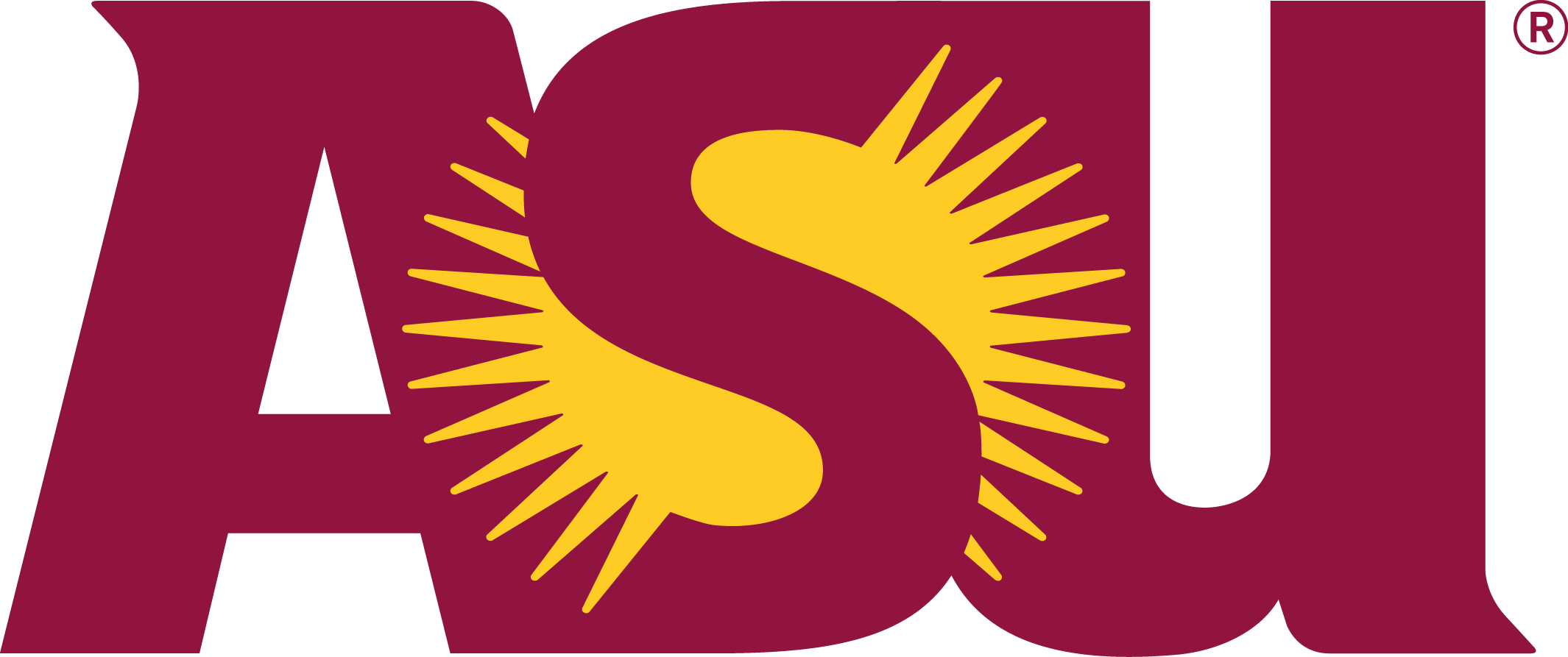 Research Objective
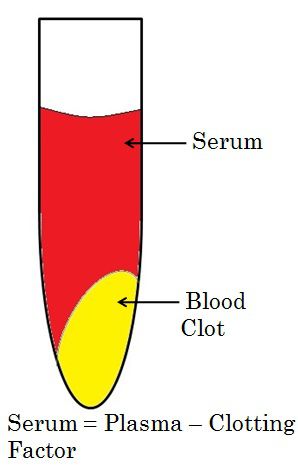 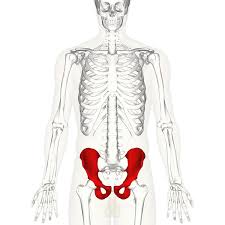 To quantify the offset of Ca isotope composition between bone and serum
Clinical application: Non-invasive instrument used to measure bone mineral density
Advantage: 
high sensitivity
can detect small changes in bone density 
early diagnostic/prevention tool
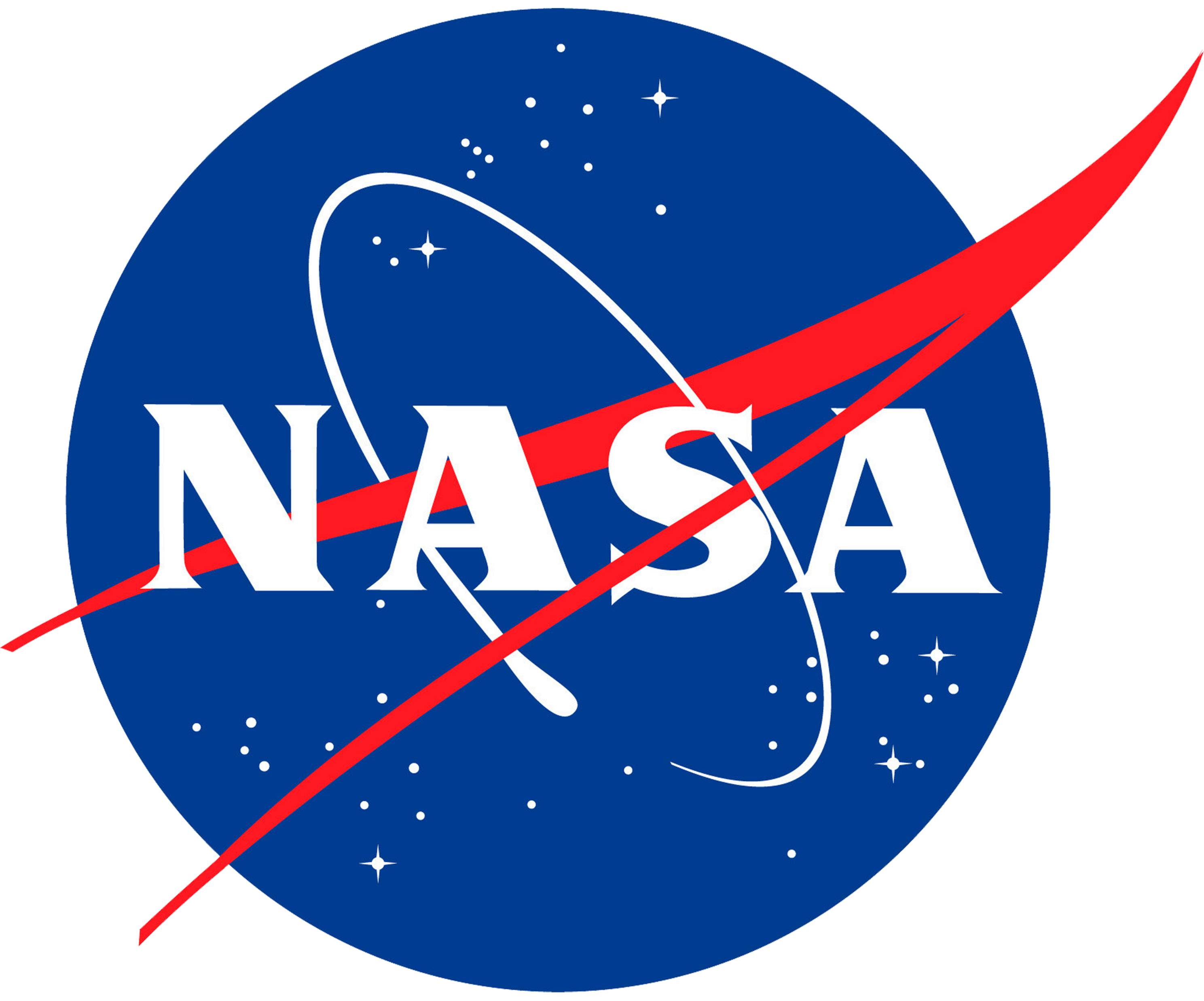 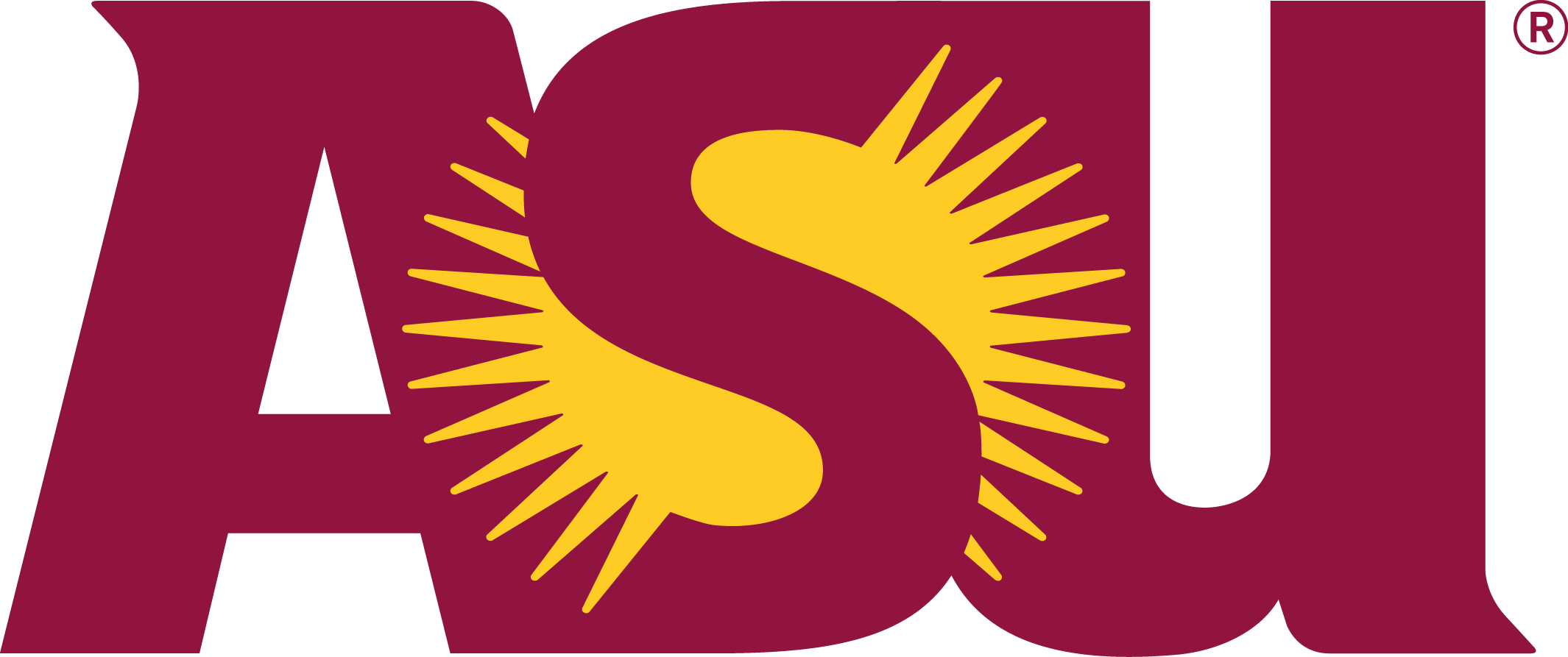 Research Outline
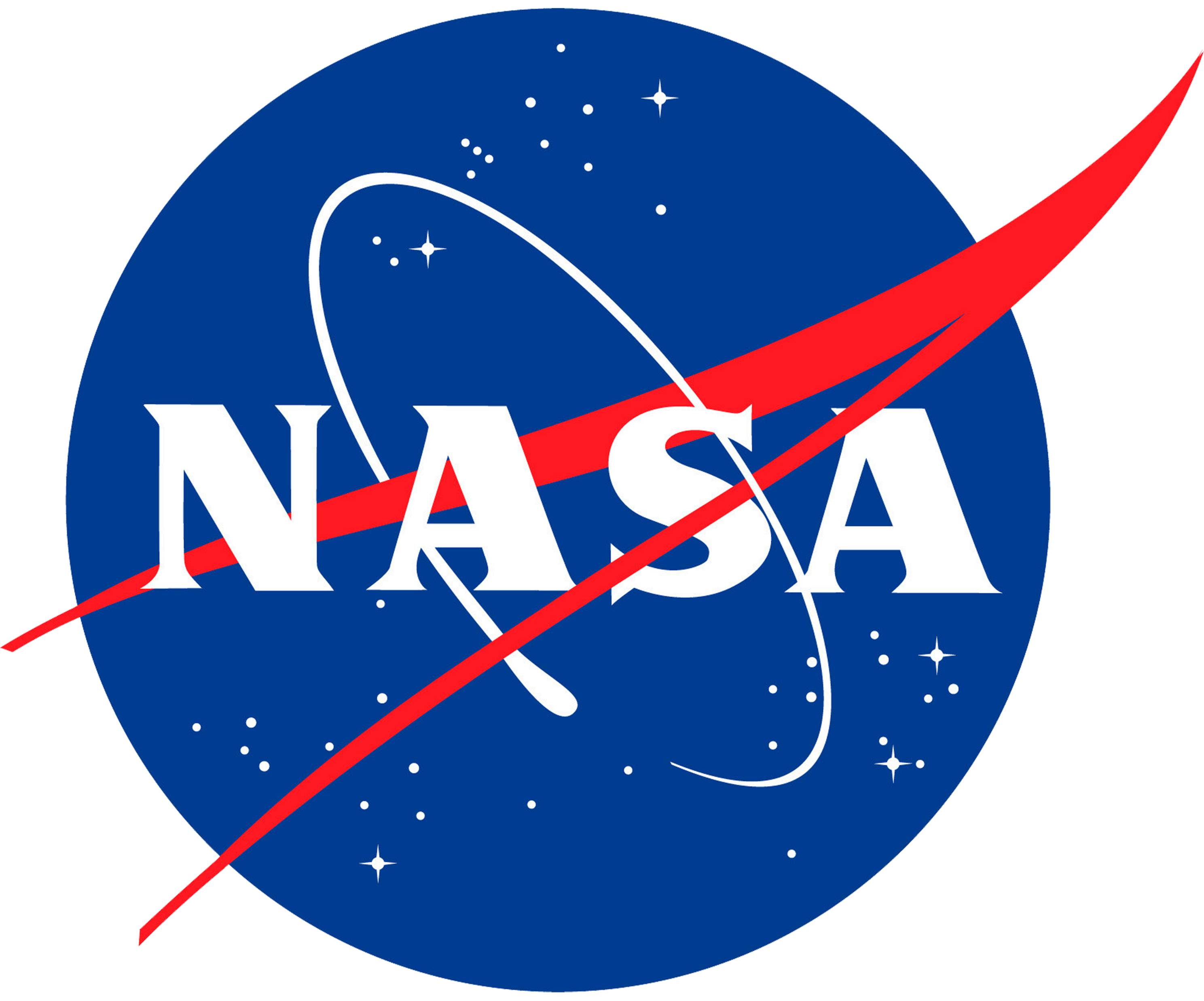 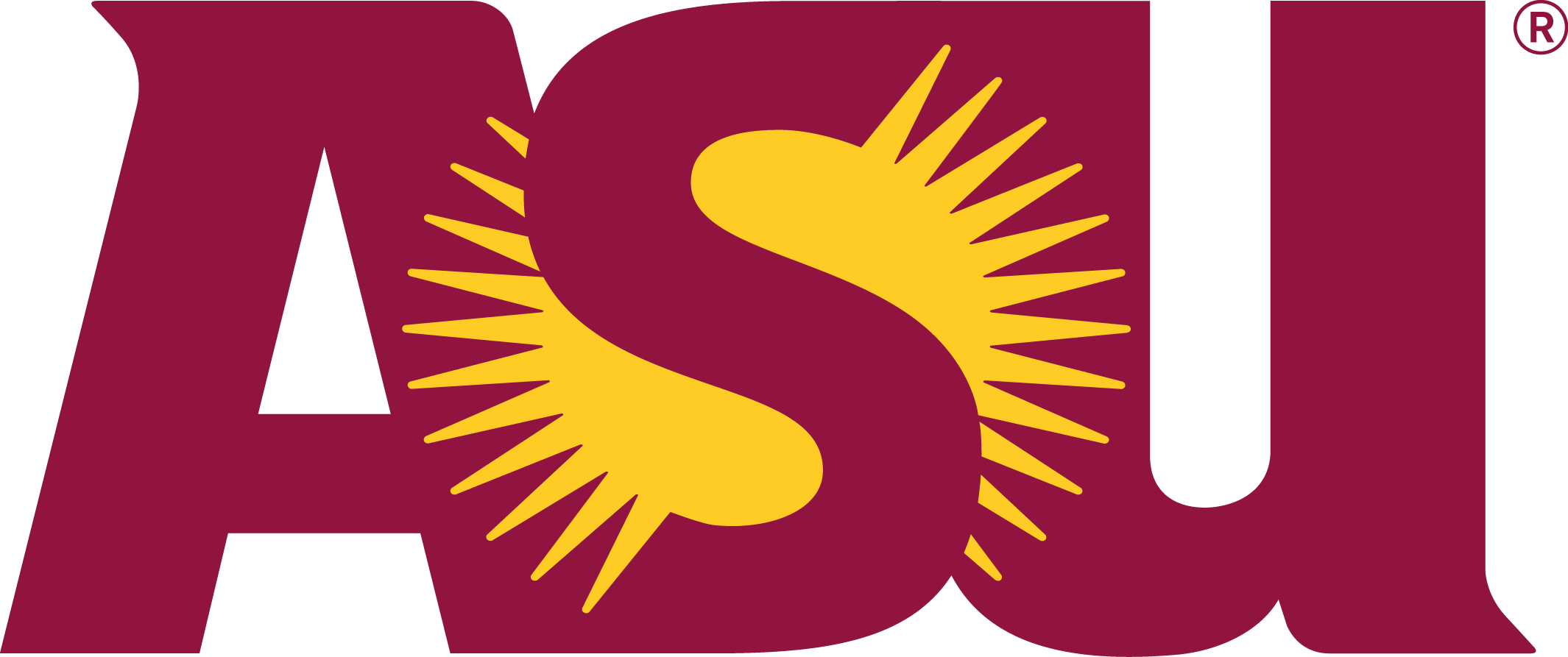 Figure 1. δ44/42Ca as a function of age. Calcium isotopes of cortical and trabecular bone were plotted for each of the 25 subjects.
Results/Interpretations
trabecular bone
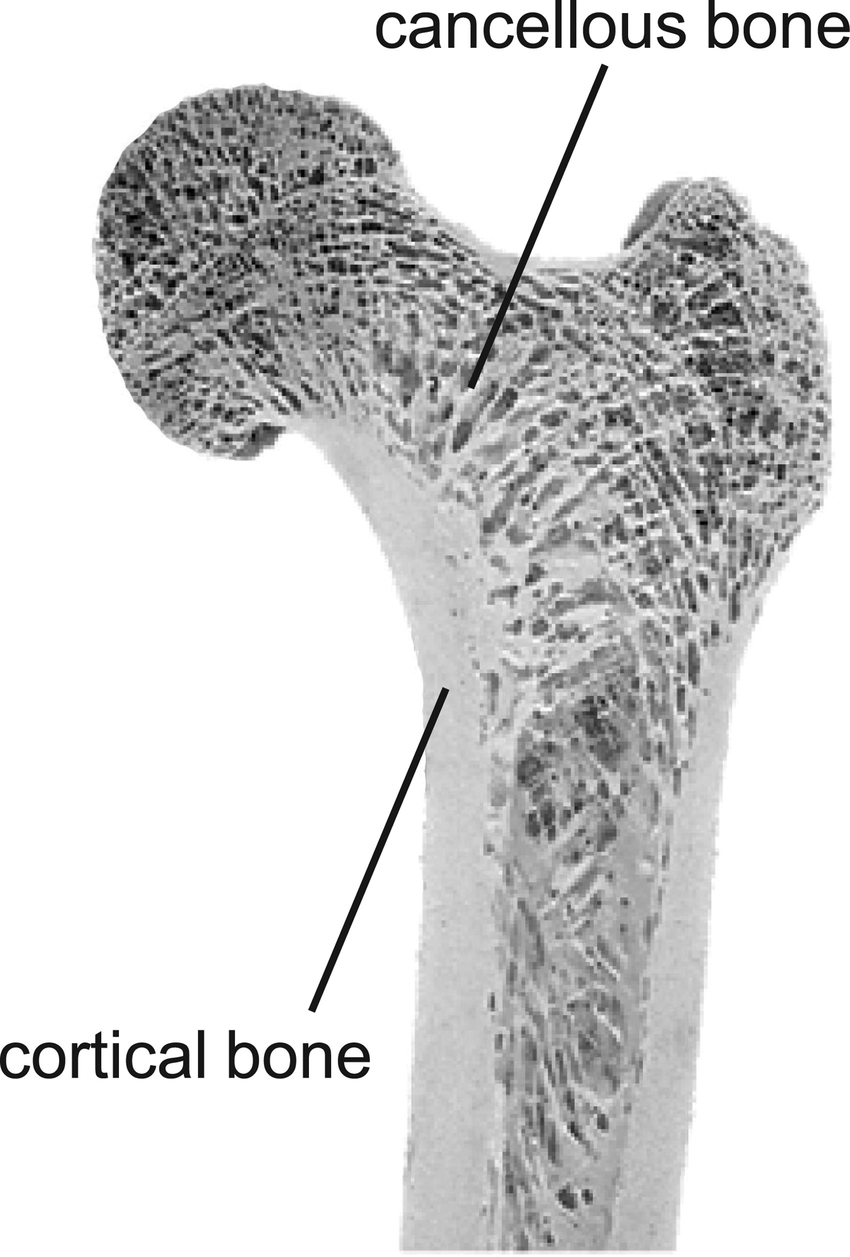 All δ44/42Ca values are negative
Loss of Ca  low bone density
δ44/42Ca  is relatively stable with age.
Ca isotopic shift similar among older and younger individuals experiencing bone loss
δ44/42Ca for cortical and trabecular bone of an individual are similar
Both outer and inner bone affected to same degree during resorption
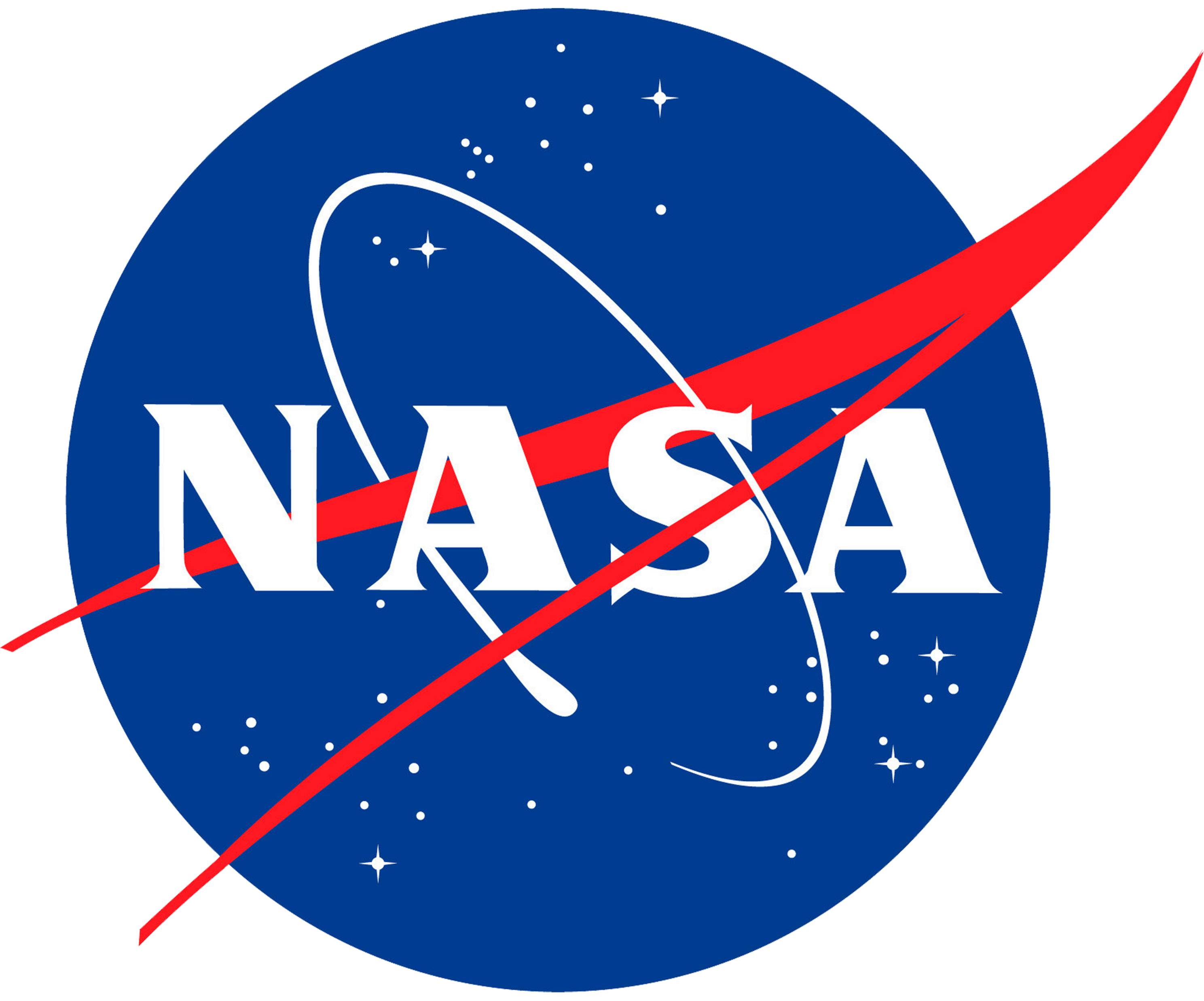 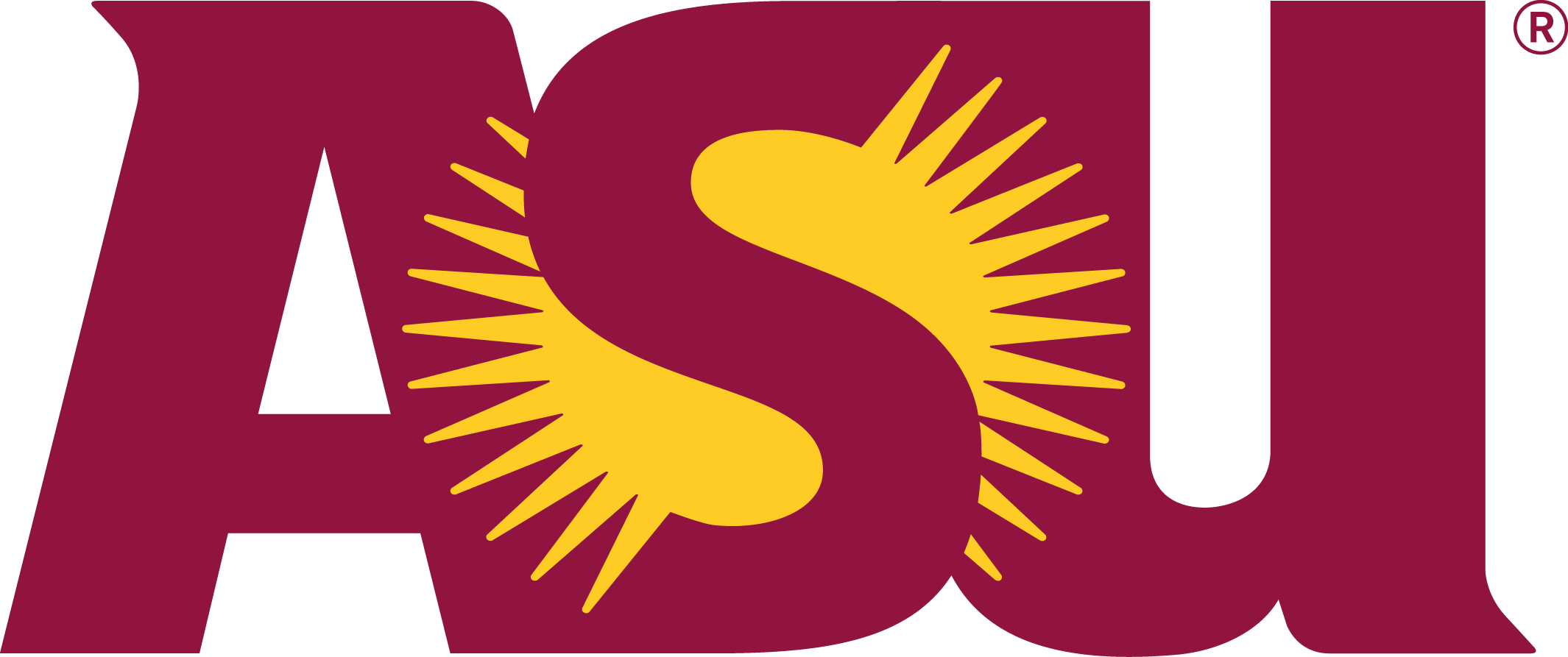 Conclusions
During bone formation and resorption, Ca isotopic shifts occur
Shift in Ca isotopic ratio can be quantify to measure degree of bone loss
Clinical applications as diagnostic tool of metabolic bone diseases
Next step:	 
measure δ44/42Ca of serum samples 
Calculate the offset of δ44/42Ca between serum and bone.
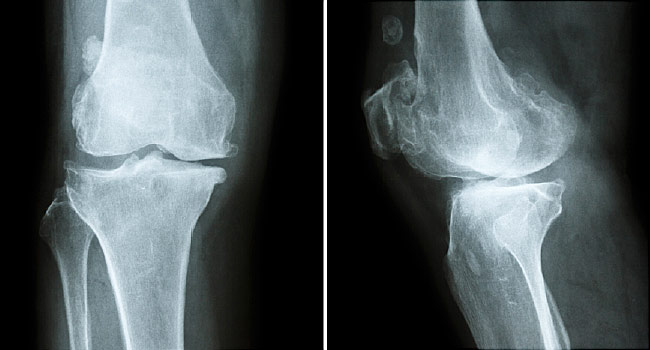 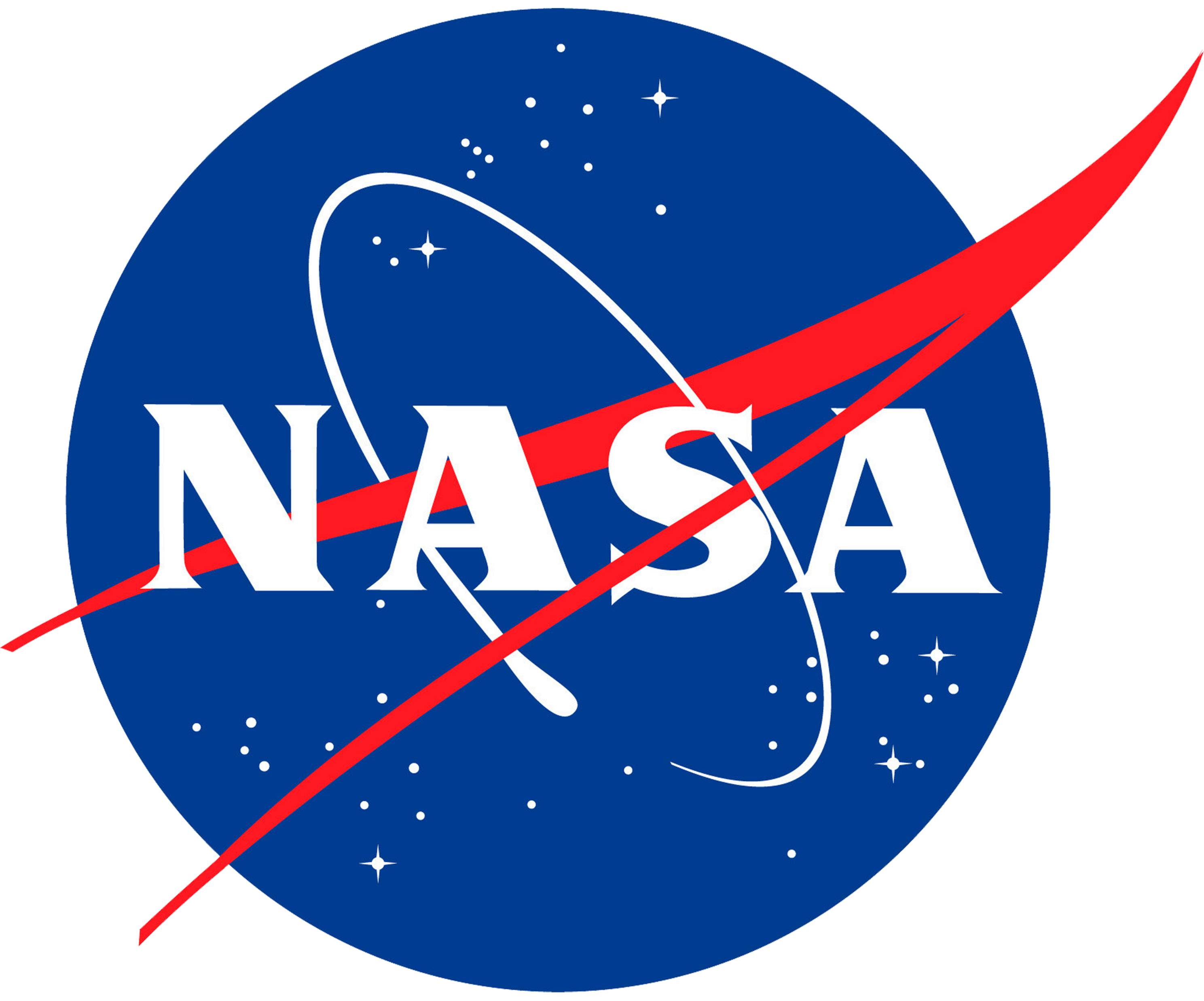 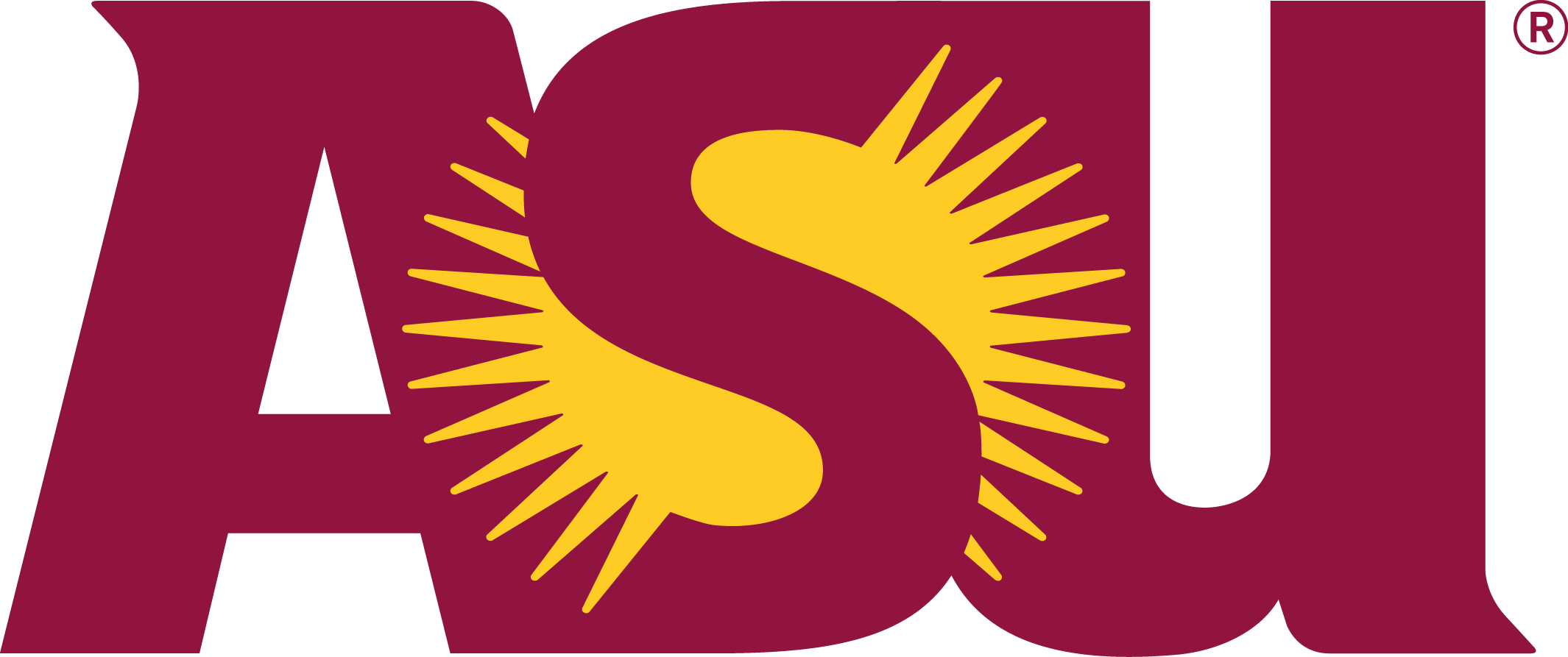 Acknowledgements
Steve Romaniello, Associate Professor at University of Tennessee Knoxville 
Wang Zheng, Professor at Tianjin Univeristy
Gwyneth Gordon, Assistant Research Professor at ASU
Ariel Anbar, President’s Professor at ASU
ASU/NASA Space Grant
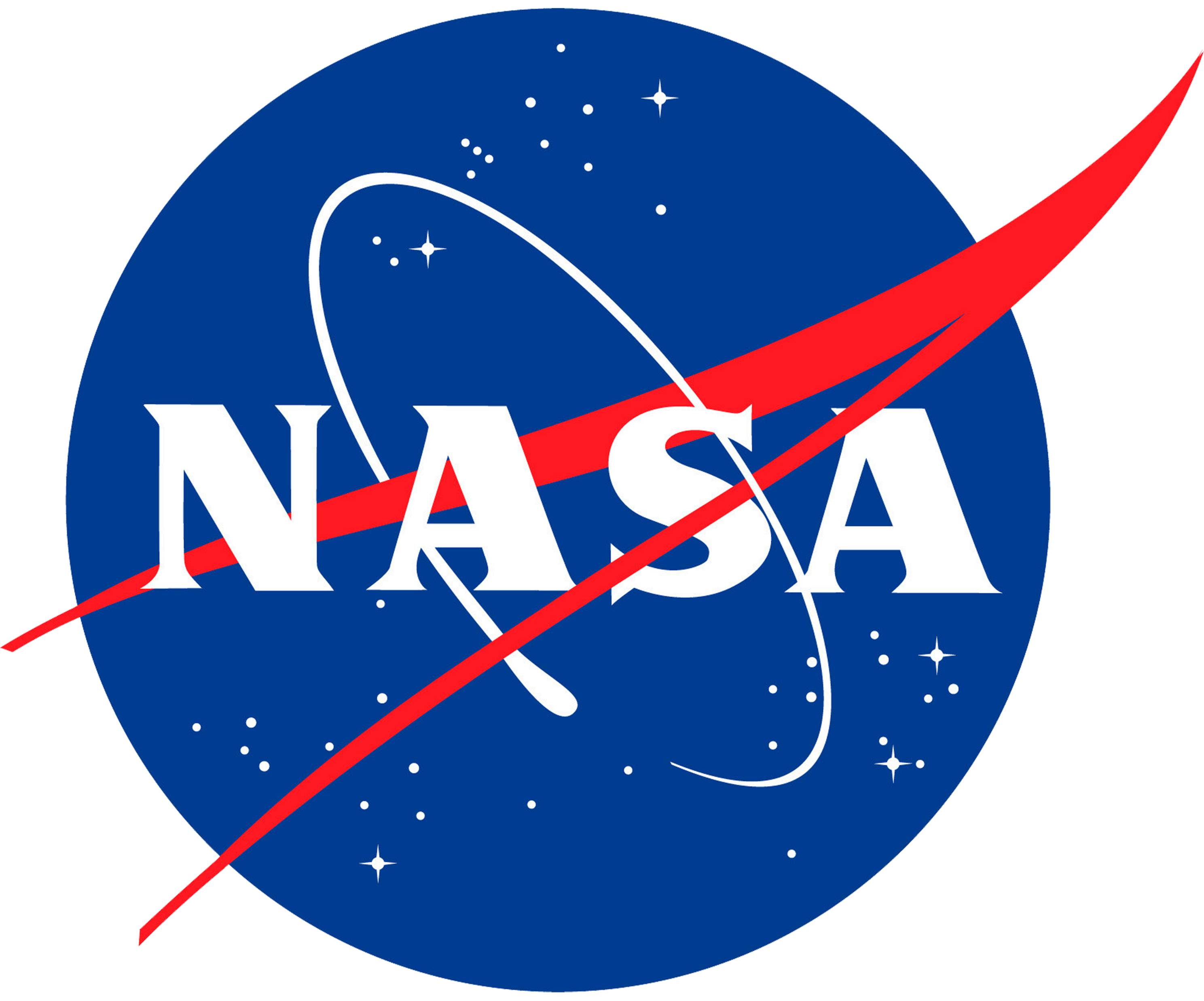 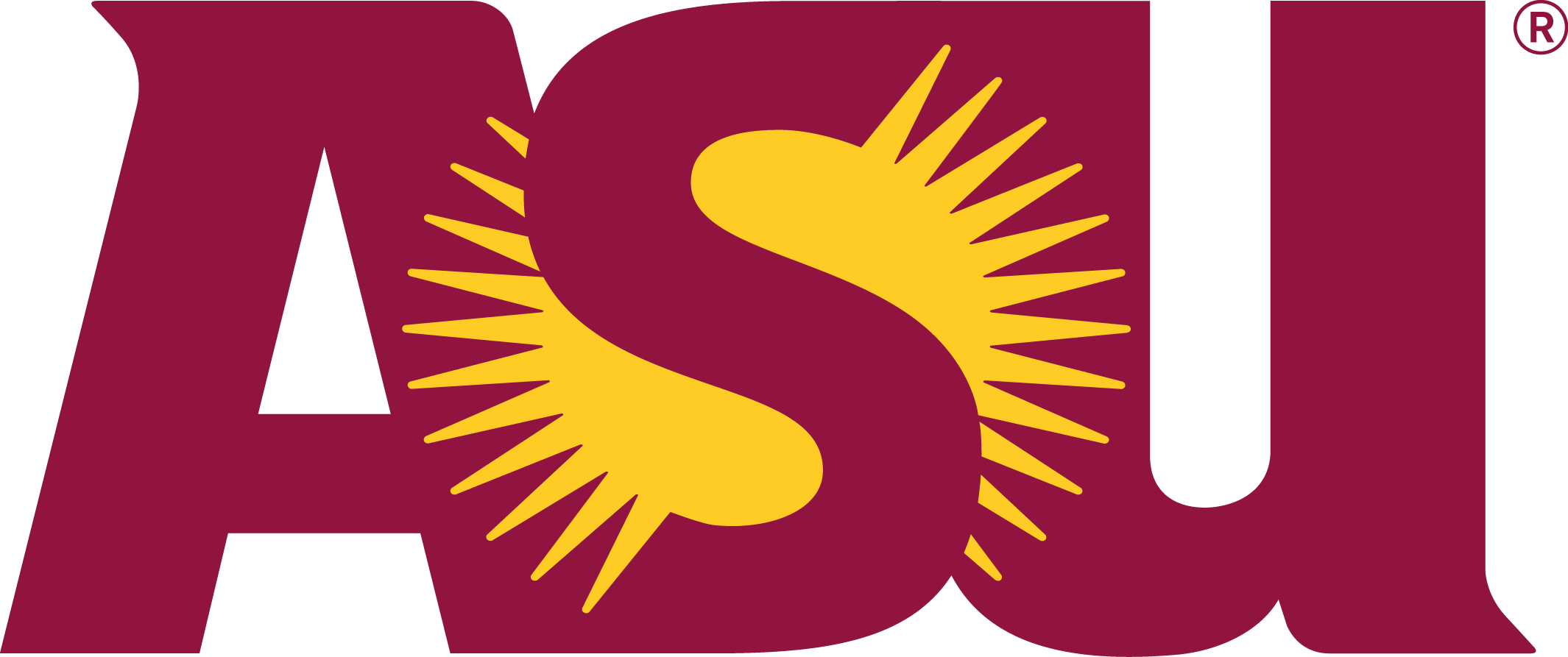